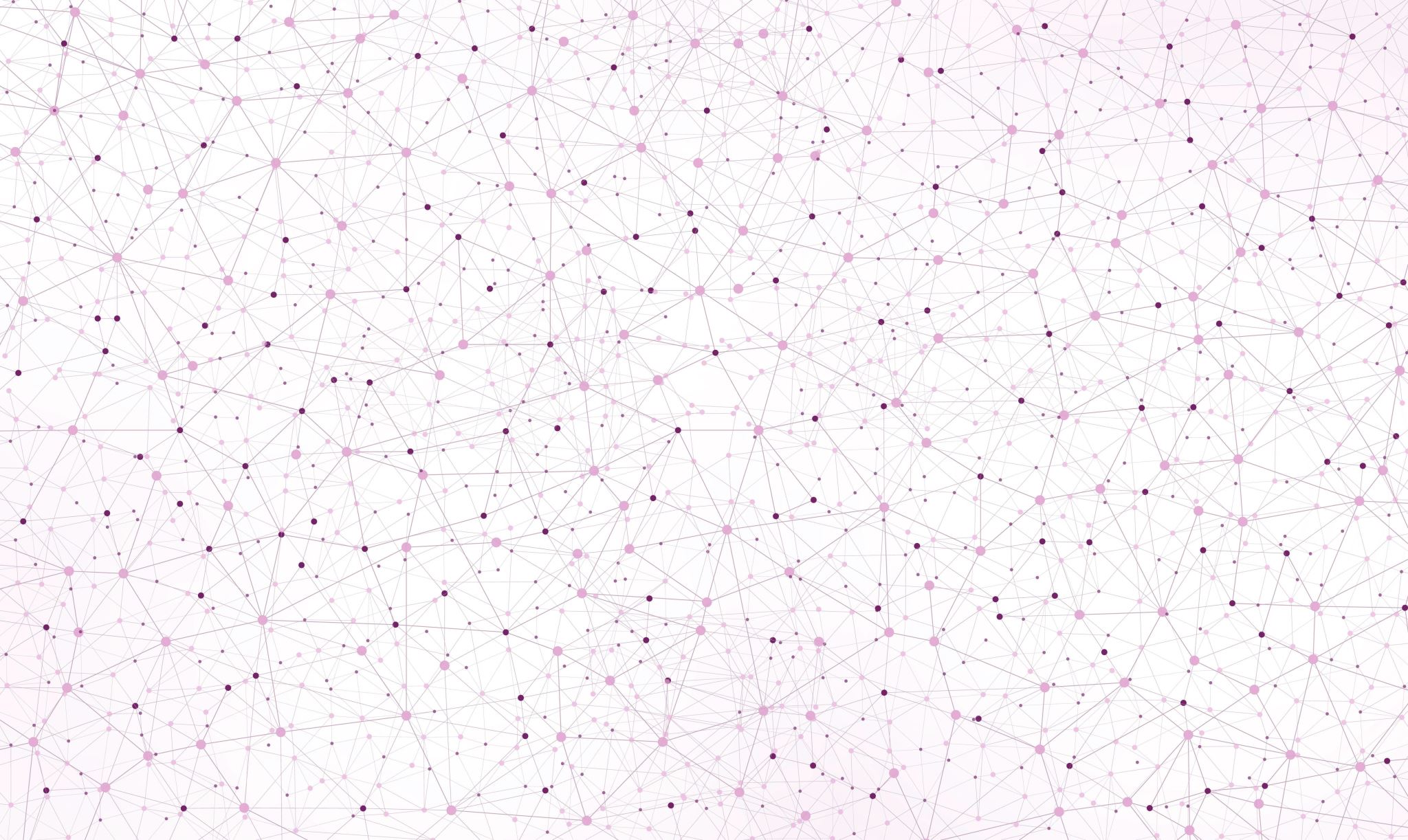 Technikfolgen
Workshop: Digitalisierung in der Pflege
KI in der Pflegeplanung…                    Daraus kann folgen, dass…
kann dabei unterstützen notwendige Pflegeprobleme zu beachten.
macht aufmerksam auf Bereiche, die pflegerisch analysiert werden müssen.
spart knappe Arbeitszeit.
Pflegefachpersonen das prozesshafte Denken nicht mehr trainieren.
Pflegefachpersonen nur noch auf Anordnung einer KI handeln.
damit eine Deprofes-sionalisierung einhergeht.
Wie bewerten Sie diese Technik? Worauf ist von pflegerischer Seite aus zu achten?
[Speaker Notes: Technikbeispiele:
https://www.bock.net/fileadmin/user_upload/bock/presse_termine_aktuelles/180302_PM_SCC-Vivendi-Integration.pdf]
Intelligente Pflegebetten…                  Daraus kann folgen, dass…
können eine optimale und permanente Vitalzeichenkontrolle der Patient:innen gewährleisten.
sparen dadurch knappe Arbeitszeit.
Pflegefachpersonen nicht mehr so häufig das Patientenzimmer betreten müssen.
bestimmte Patientengruppen während des Aufenthaltes stärker vereinsamen.
Wie bewerten Sie diese Technik? Worauf ist von pflegerischer Seite aus zu achten?
[Speaker Notes: Technikbeispiele:
https://www.bock.net/fileadmin/user_upload/bock/presse_termine_aktuelles/180302_PM_SCC-Vivendi-Integration.pdf]
Soziale Roboter…                                  Daraus kann folgen, dass…
können Demenzpatient:innen dazu anregen, mit ihrem sozialen Umfeld zu interagieren.
können langfristig eine emotionale Bindung (Streicheln, Umarmen) mit Demenzpatient:innen aufbauen.
schlechte Betreuungsschlüssel in der Pflege legitimiert werden.
Demenzpatient:innen zunehmend sozial isoliert werden.
Wie bewerten Sie diese Technik? Worauf ist von pflegerischer Seite aus zu achten?
[Speaker Notes: Technikbeispiele:
https://www.bock.net/fileadmin/user_upload/bock/presse_termine_aktuelles/180302_PM_SCC-Vivendi-Integration.pdf]
Pflegeinformationssysteme...            Daraus kann folgen, dass…
können zu einer Vereinfachung der Dokumentationsarbeit führen.
können Verwaltungsarbeiten reduzieren.
helfen Doppeldokumentationen zu vermeiden.
neue Aufgabenfelder der Pflege zugeteilt werden.
mehr Geräte und mehr Technik auch mehr Arbeit für die Pflege bedeuten.
die wesentlichen Belastungsfaktoren des Berufes dennoch erhalten bleiben.
Wie bewerten Sie diese Technik? Worauf ist von pflegerischer Seite aus zu achten?
[Speaker Notes: Technikbeispiele:
https://www.bock.net/fileadmin/user_upload/bock/presse_termine_aktuelles/180302_PM_SCC-Vivendi-Integration.pdf]
Technische Assistenz…                         Daraus kann folgen, dass…
kann Menschen dabei unterstützen, länger in der Häuslichkeit zu verbleiben.
kann den Anwender:innen Sicherheit im eigenständigen Leben geben.
die digitale Überwachung in den eigenen vier Wänden aus der Not des Alters heraus akzeptiert wird.
der längere Verbleib in der Häuslichkeit schleichend zur Isolation führt.
sich Bequemlichkeitseffekte einstellen, die die Mobilisierung von Patient:innen effektiv erschwert
Wie bewerten Sie diese Technik? Worauf ist von pflegerischer Seite aus zu achten?
[Speaker Notes: Technikbeispiele:
https://www.bock.net/fileadmin/user_upload/bock/presse_termine_aktuelles/180302_PM_SCC-Vivendi-Integration.pdf]
DiPA / DiGA…                                         Daraus kann folgen, dass…
befähigen Patient:innen dazu, selbstständig ihre Symptome und Vitaldaten zu dokumentieren.
sorgen auf Seiten der Ärztin/des Arztes dafür, dass eine lückenlose digitale Doku-mentation erfolgt.
Mehrarbeit in Form von Einweisungen in die Nutzung auf die Pflegekräfte zukommt.
die Ärztin/der Arzt die Beziehungsarbeit vernachlässigen und sich alleine auf die digitale Dokumentation verlassen.
Wie bewerten Sie diese Technik? Worauf ist von pflegerischer Seite aus zu achten?
[Speaker Notes: Technikbeispiele:
https://www.bock.net/fileadmin/user_upload/bock/presse_termine_aktuelles/180302_PM_SCC-Vivendi-Integration.pdf]